Време је за српски језик
До сада смо читали разне текстове и одговарали на питања.
Данас ћете читати један текст и уз помоћ питања проверићемо колико сте разумели  тај текст.
Напишите наслов, а након прочитаног текста на сва питања ћете одговарати у вашим свескама.
Школски рад		15.4.
				Вежбамо читање
УПОЗНАВАЊЕ

Кад је Ана кренула у први разред, родитељи су је водили у школу. Будући да није морала да прелази улицу, ускоро су је пустили да иде сама.
Иде Ана и тихо говори: - Баш жалосно што никога не познајем!
Али једног дана опази цвет на приземном прозору. Док се враћала кући, учинило јој се да јој цвет намигује жутим оком.
Другог јутра испред куће, на углу улице угледа пса дугих ушију. На повратку је пошао за њом.
Из врта,где је залевала руже, поздрави је бакица:
-Добро јутро, комшинице! Идеш ли у школу?
И тако је Ана сваки дан некога и нешто упознавала.
Цвету би махнула, пас ју је пратио, с бакицом би попричала. Затим су јој се придружила деца која су ишла у истом смеру.
Ана је престала да буде бојажљива, усамљена девојчица. Више није желела да се  држа за мамину руку него је сигурно корачала. На свом кратком путу до школе увек је откривала нешто ново.
Због тога је мала школарка била радосна.
Следе задаци, читајте пажљиво свако питање и одговорите потпуним  реченицама.
1. У свесци напиши тачан одговор:
     Ана је ишла сама у школу

а) јер је нико није желео да је води.
б) јер није морала да прелази улицу.
ц) јер је ишла у осми разред.

2. Препиши реченицу из које сазнајеш зашто је Ана била тужна.
______________________________
3. Шта је угледала првог јутра? 
____________________________

4. Ко је за њом пошао другог јутра? 
 ___________________________
 
5. Препиши реченице које је бакица упутила Ани.
 ___________________________
6. Препиши из текста једну обавештајну реченицу:
 _______________________________
 
7. У свесци препиши тачан одговор:
Ана је престала бити уплашена и          усамљена девојчица јер је :
 
а) преселила у другу школу.
б) добила брата и секу.
ц) пронашла пријатеље.
8. Последњи задатак за данас је да нацртате Ану и њене  другаре.
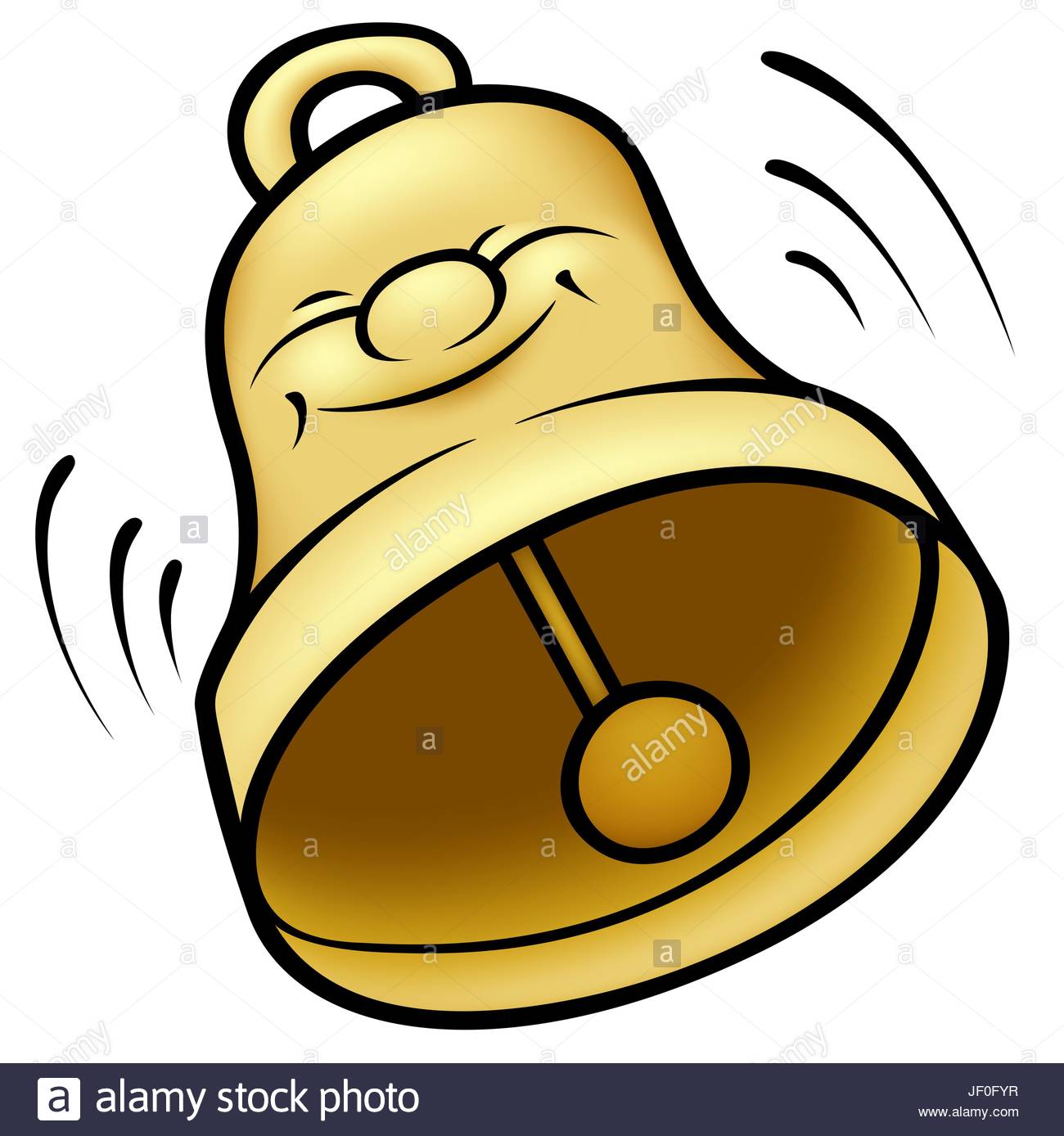